Figure 9.  Scatter plot of the correlations between working memory task performance and relative preservation of the ...
Cereb Cortex, Volume 12, Issue 5, May 2002, Pages 494–505, https://doi.org/10.1093/cercor/12.5.494
The content of this slide may be subject to copyright: please see the slide notes for details.
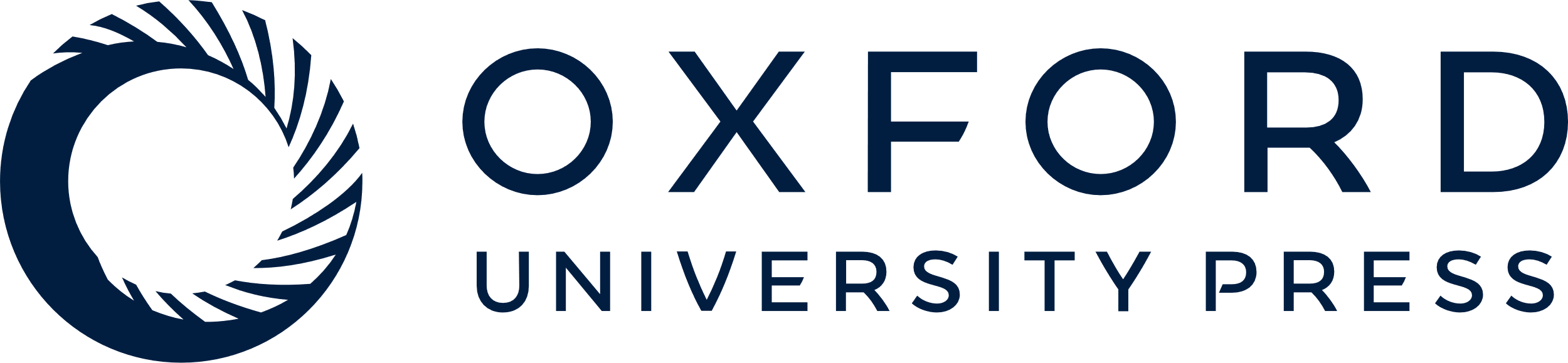 [Speaker Notes: Figure 9.  Scatter plot of the correlations between working memory task performance and relative preservation of the orbital PFC. Greater preservation was associated with (A) more errors on the Self-ordered Pointing Task, (B) worse performance on the two-back condition of the N-back Task and (C) worse performance on the working memory composite.


Unless provided in the caption above, the following copyright applies to the content of this slide: © Oxford University Press]